ОБЕРЕГИ
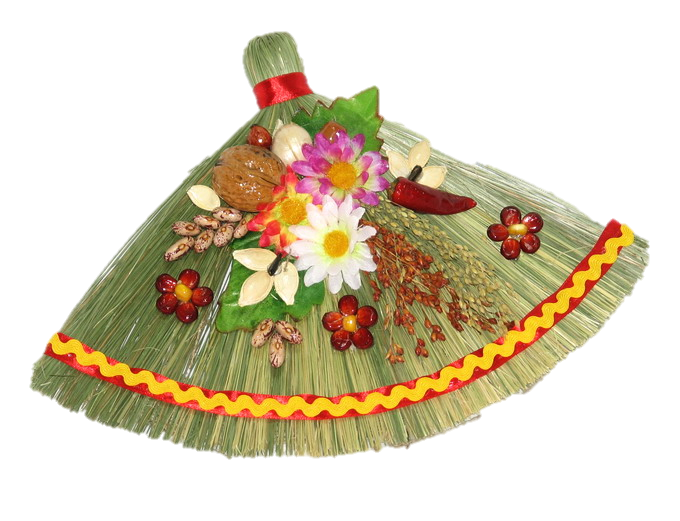 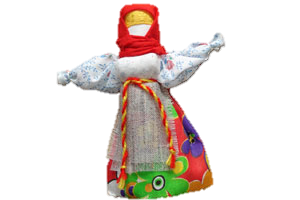 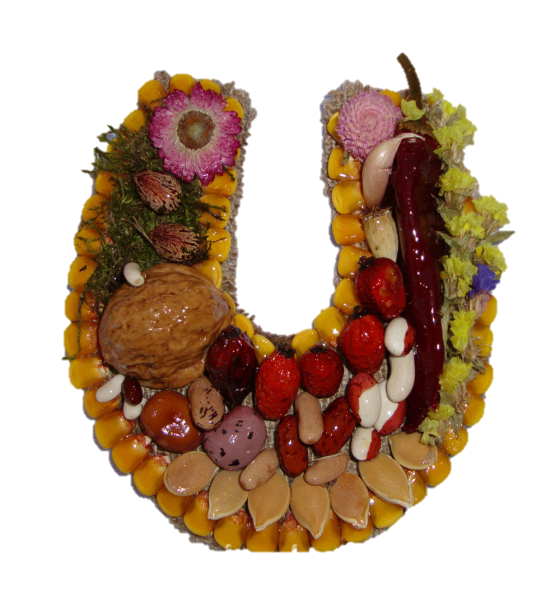 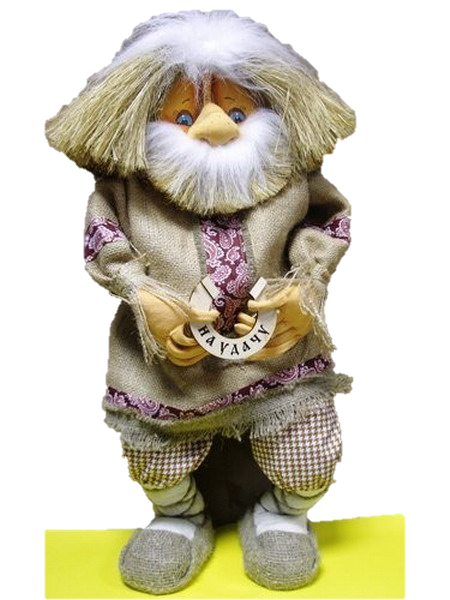 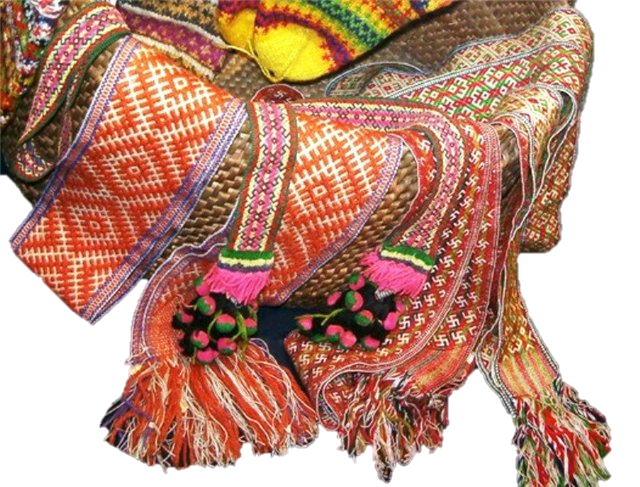 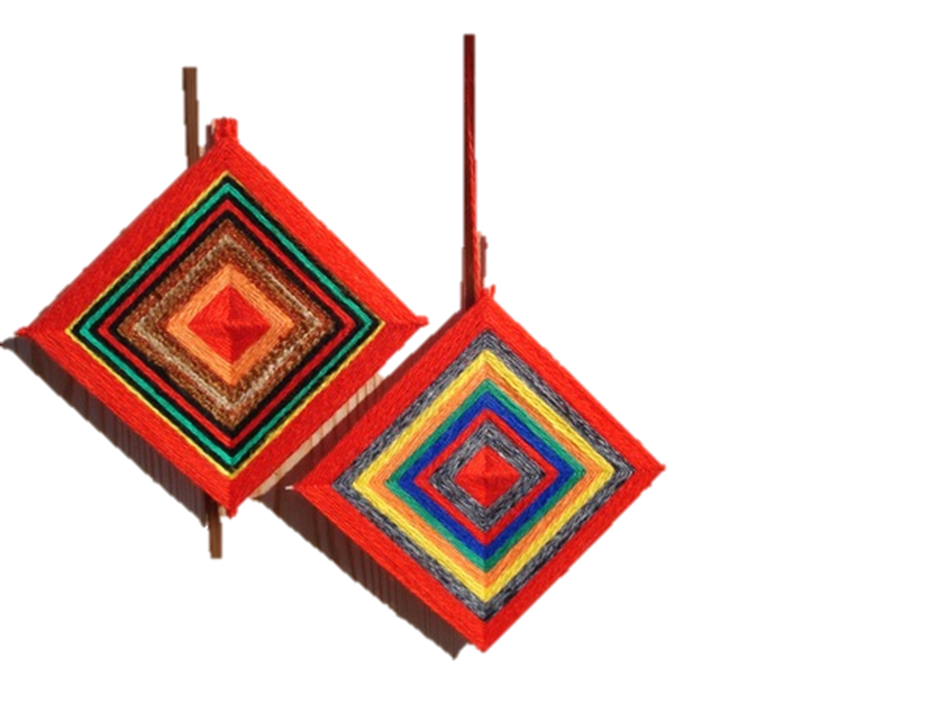 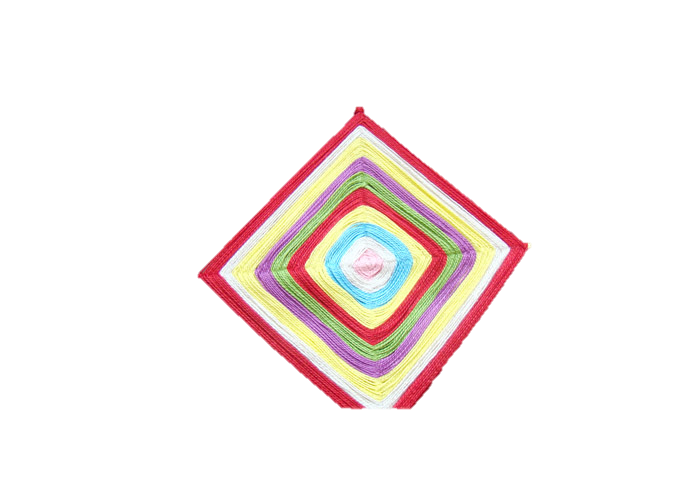 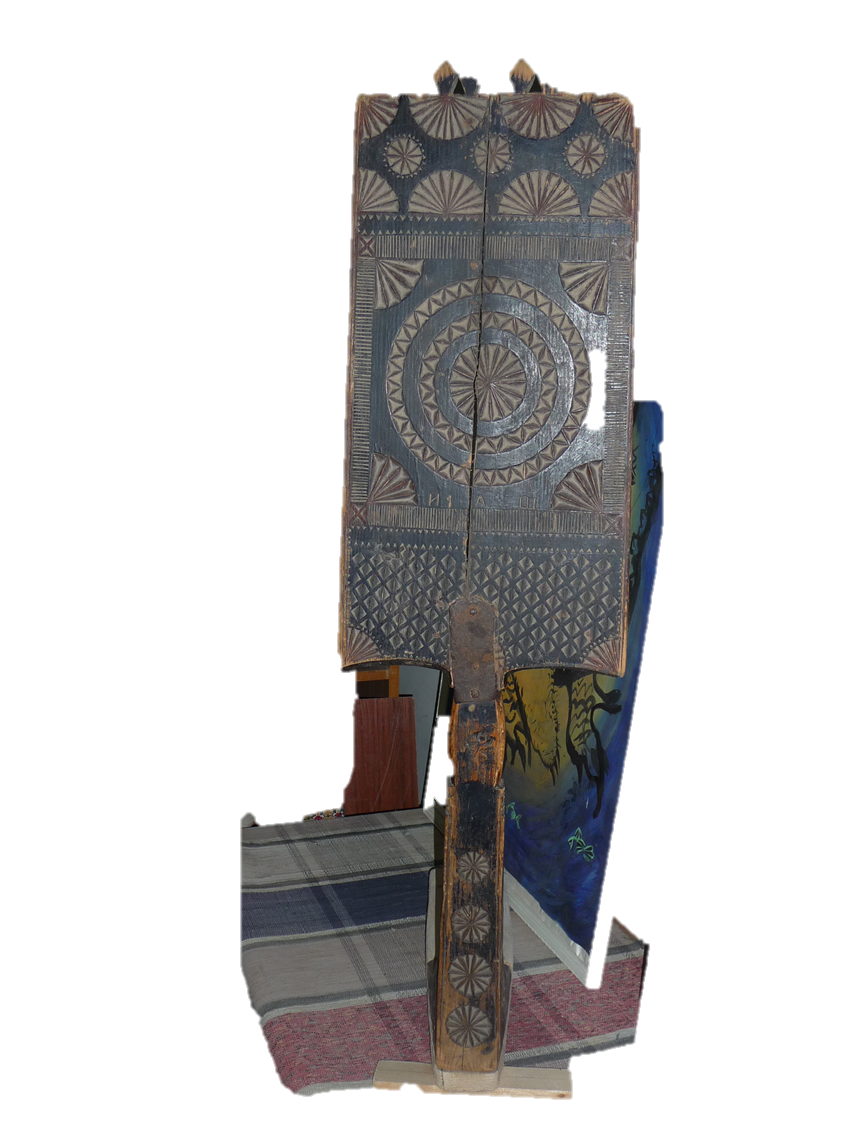 Коловрат
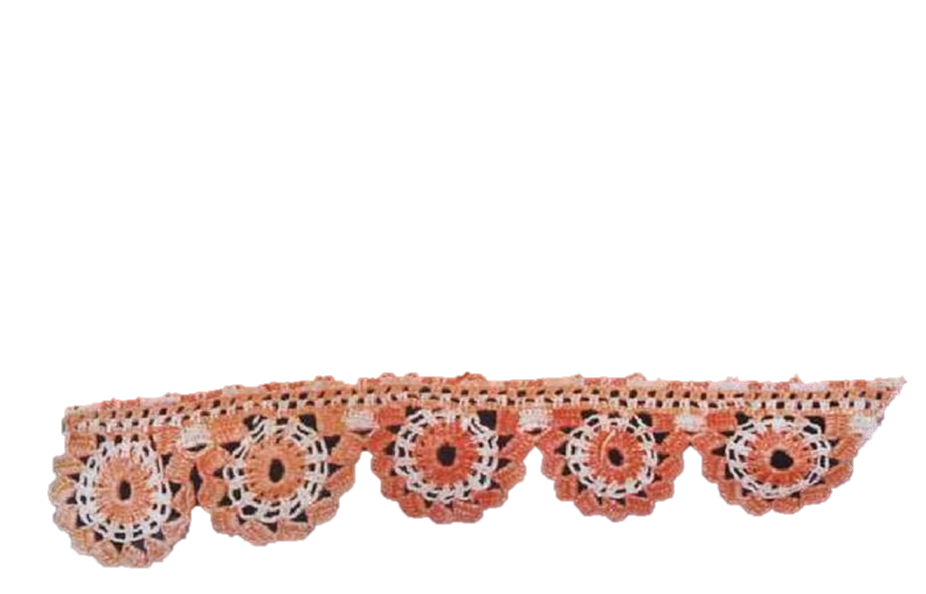 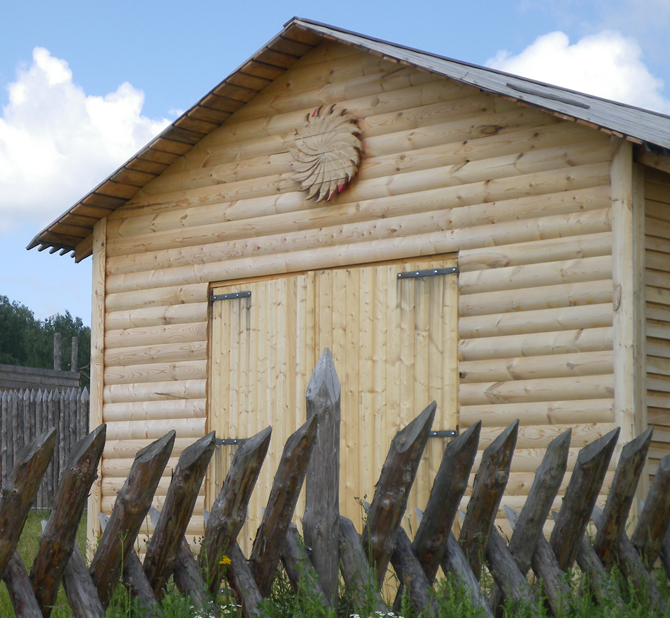 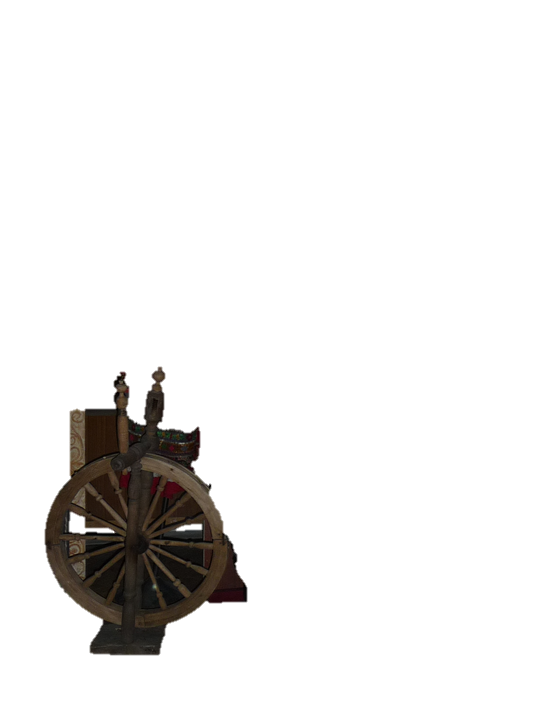 Коловрат
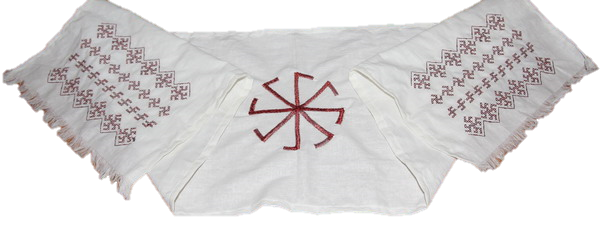 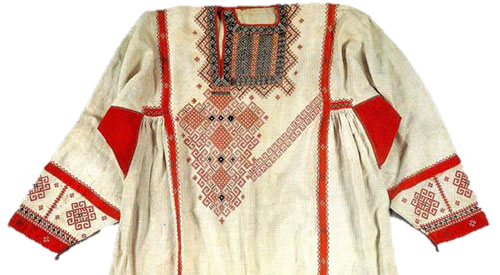 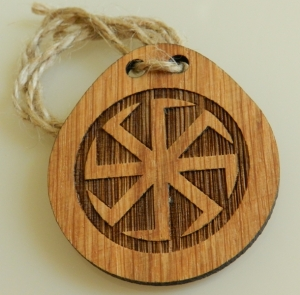 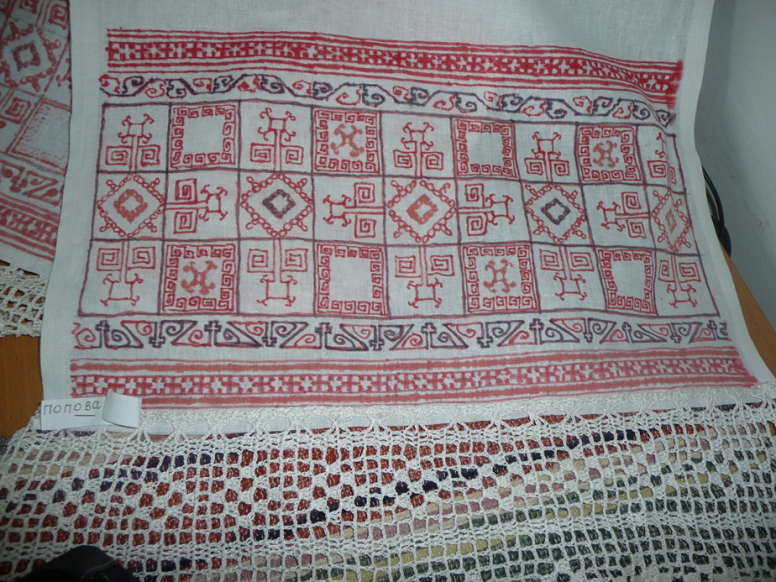 М.Боскин. Хоровод
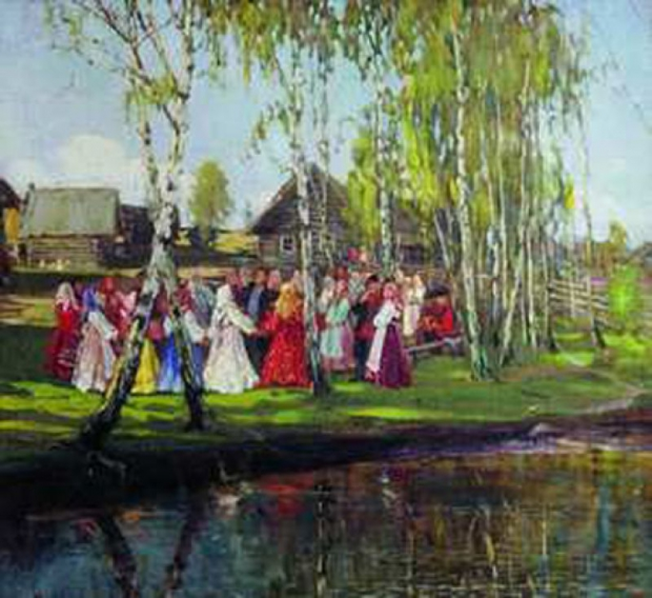 Изба
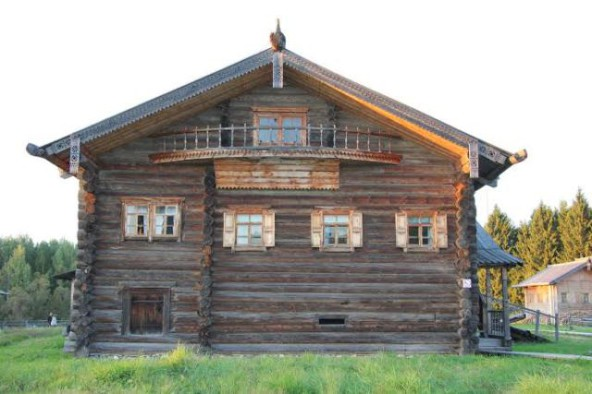 «Конек» 
на крыше
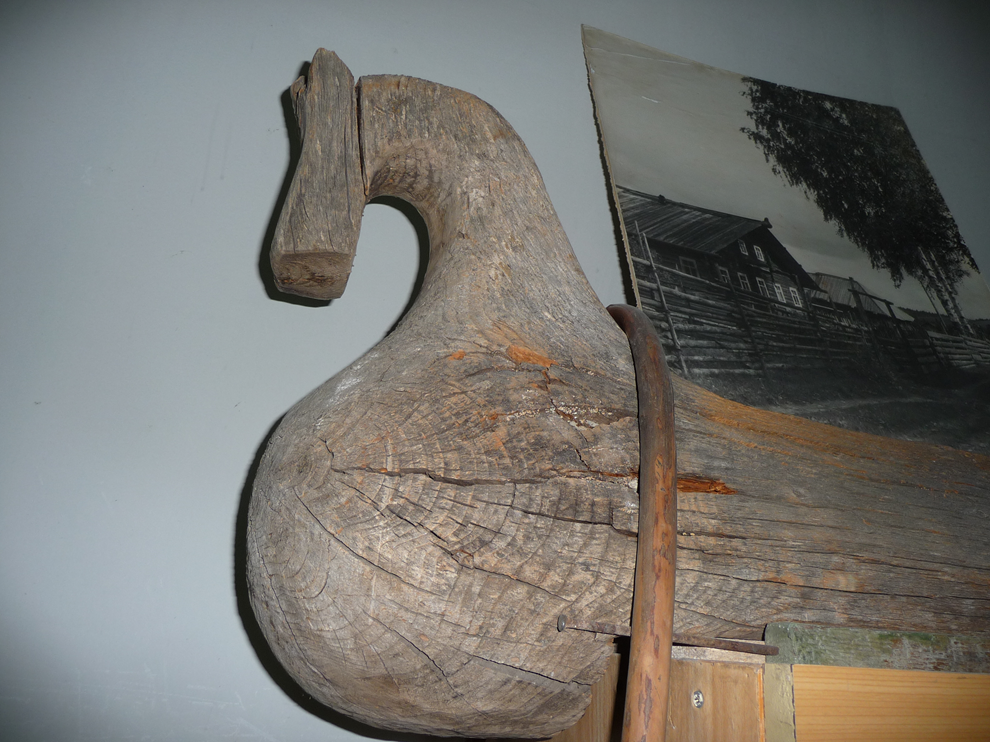 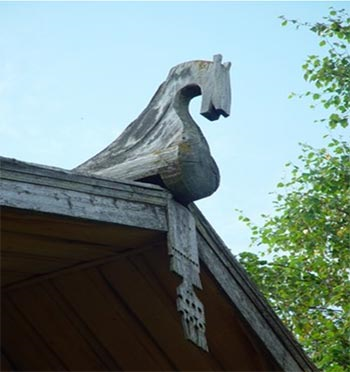 Обереги-животные
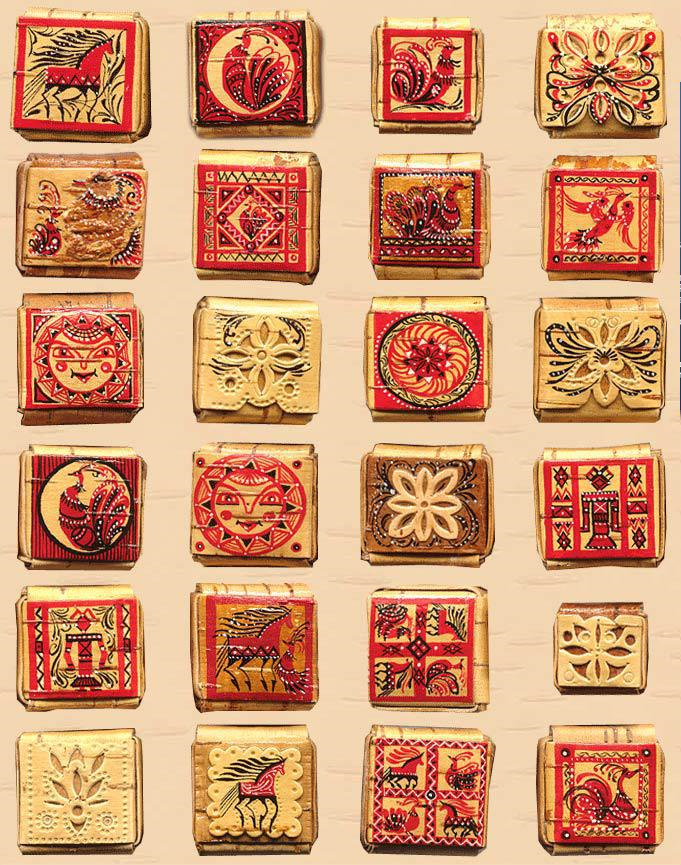 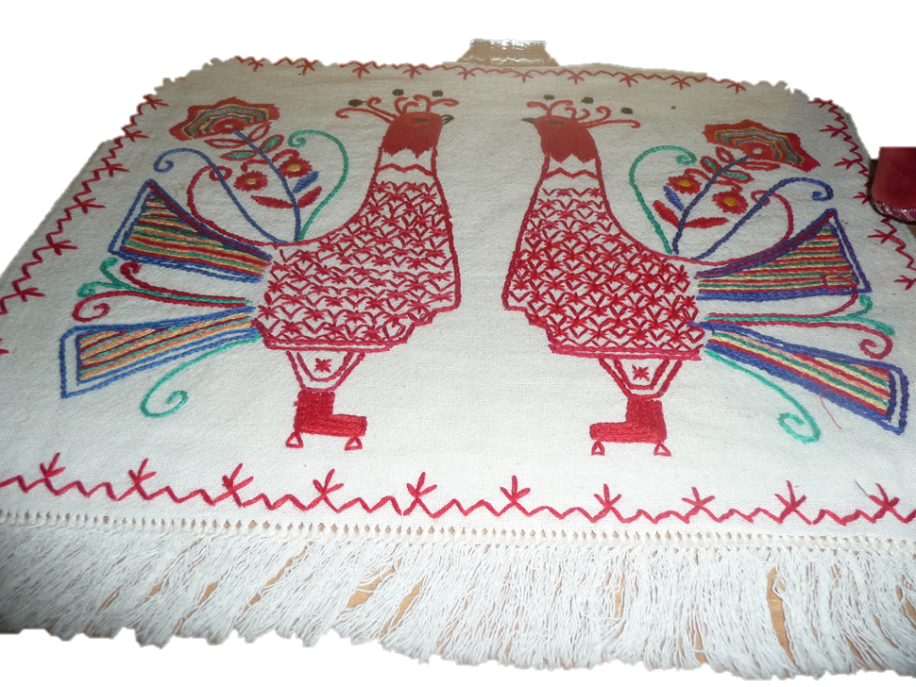 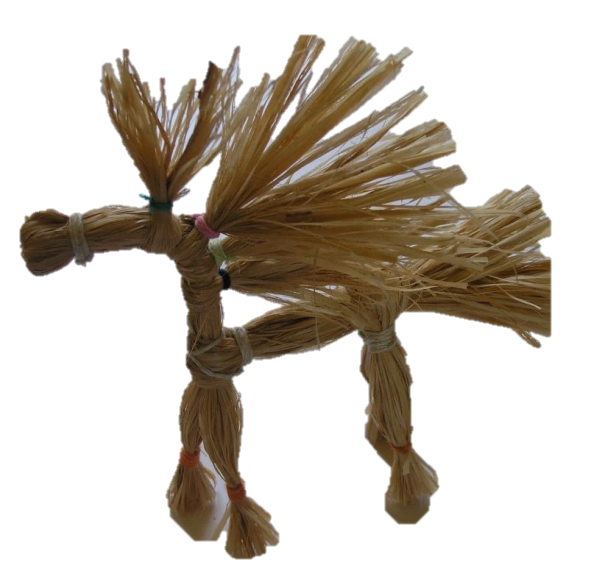 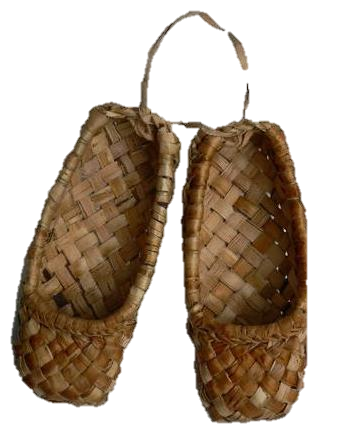 Лапти
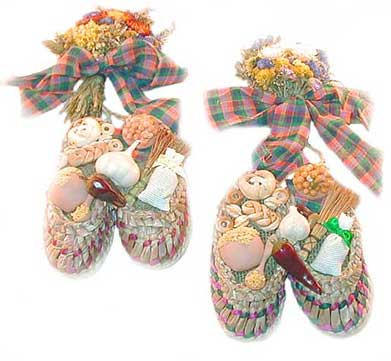 Валенки
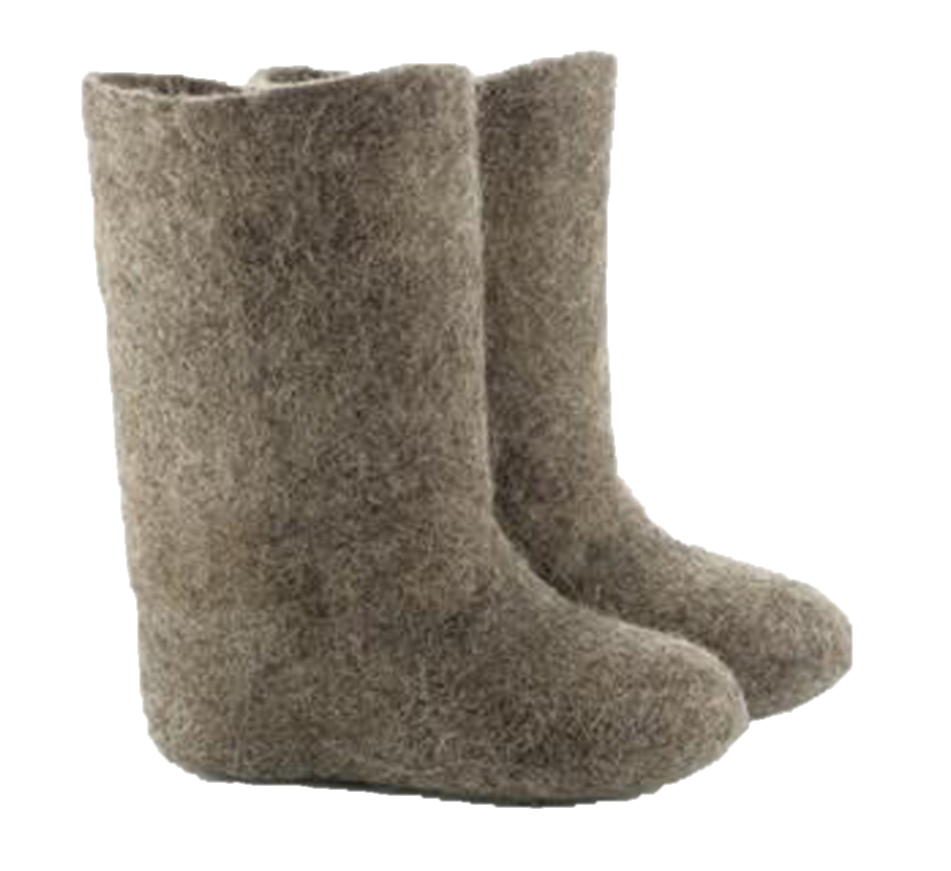 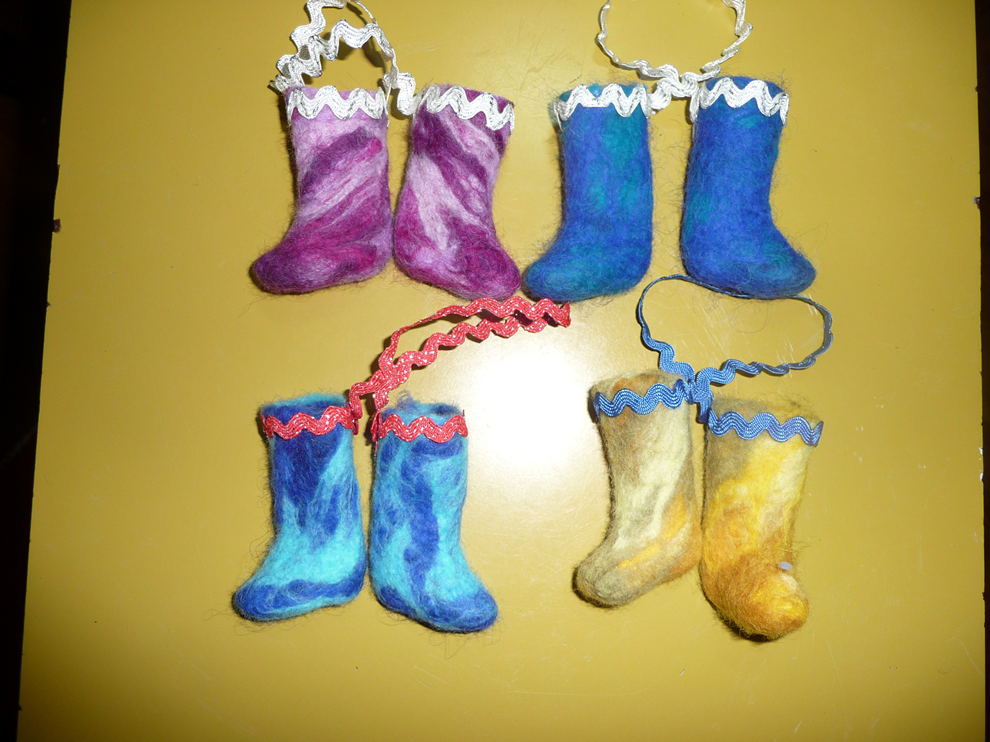 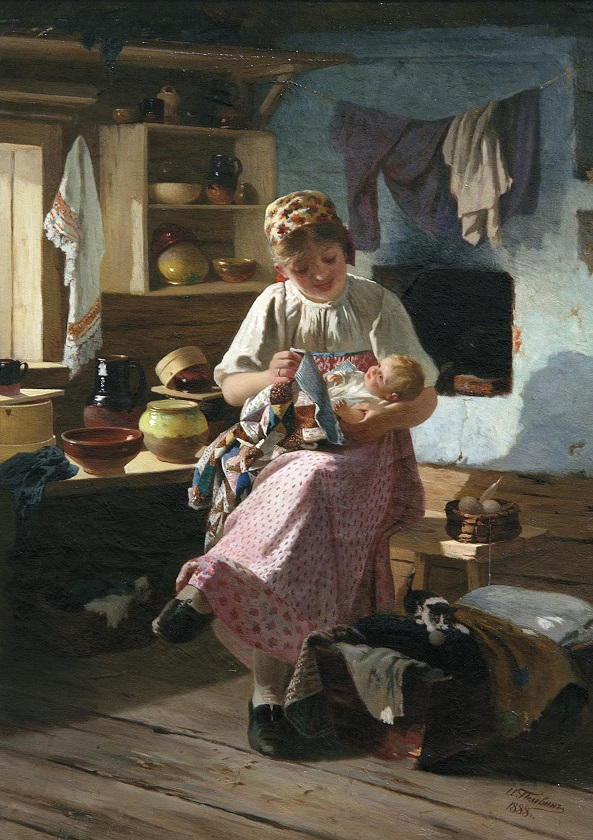 И. Пелевин. Первенец
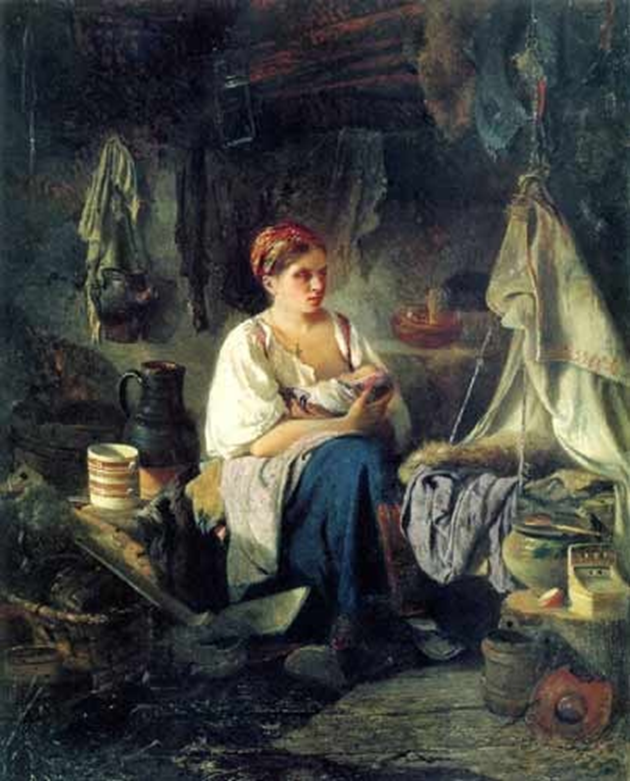 И. Пелевин. 
Молодая мать
Куклы-пеленашки
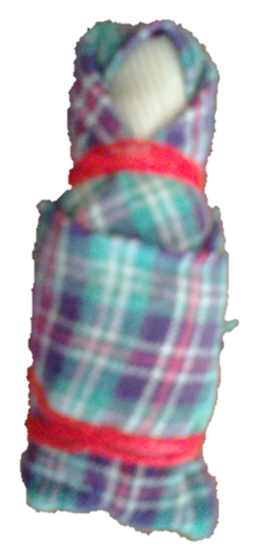 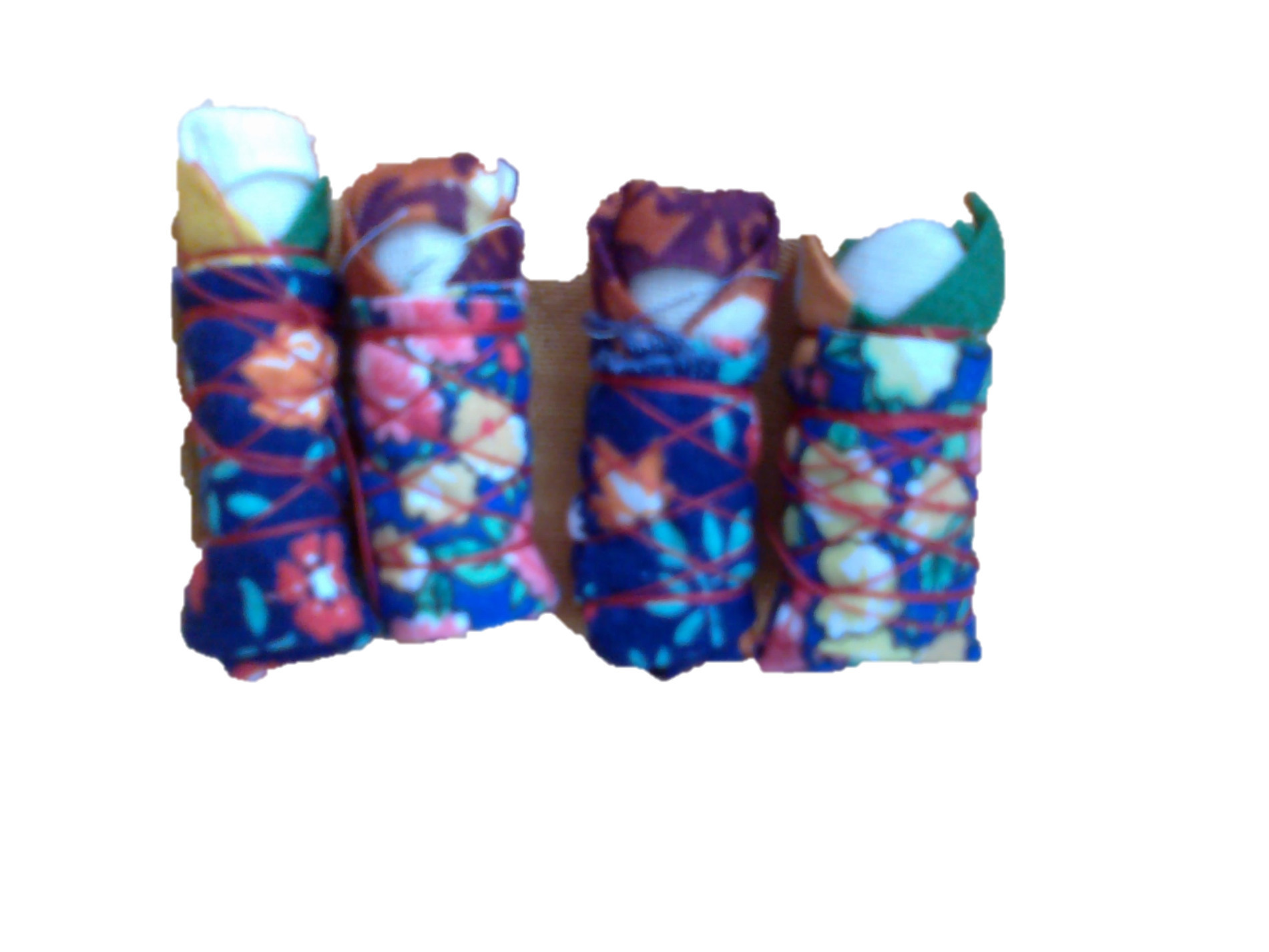 Шаркуны
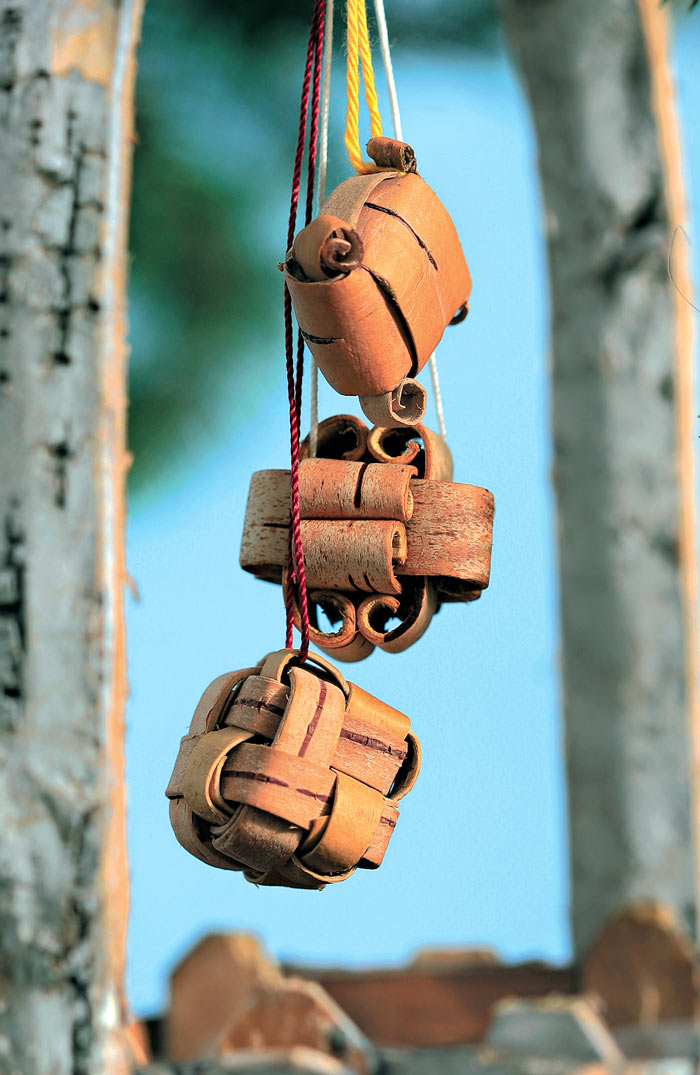 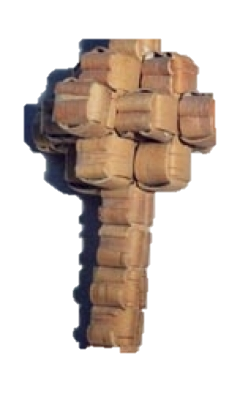 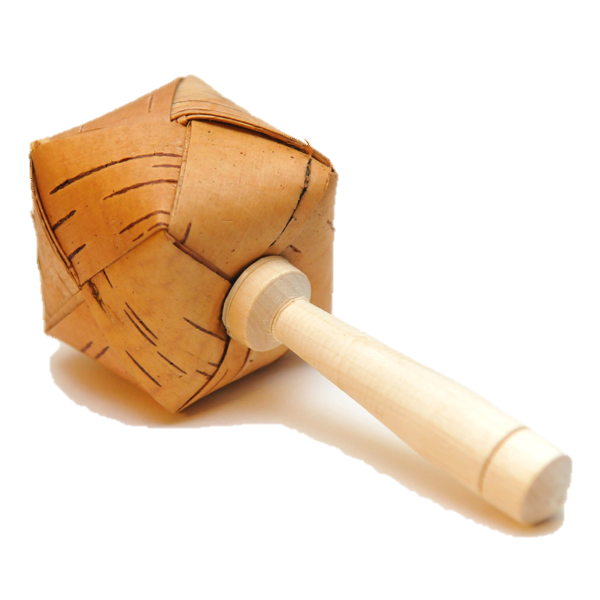 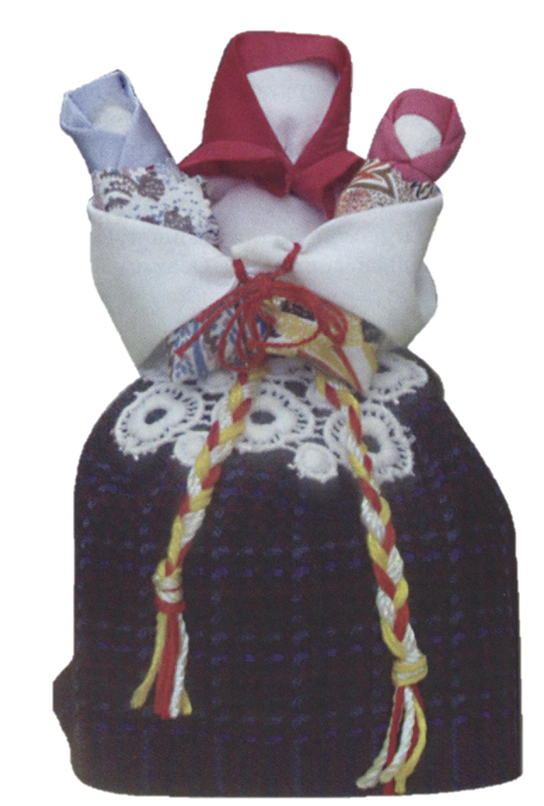 Кукла-закрутка
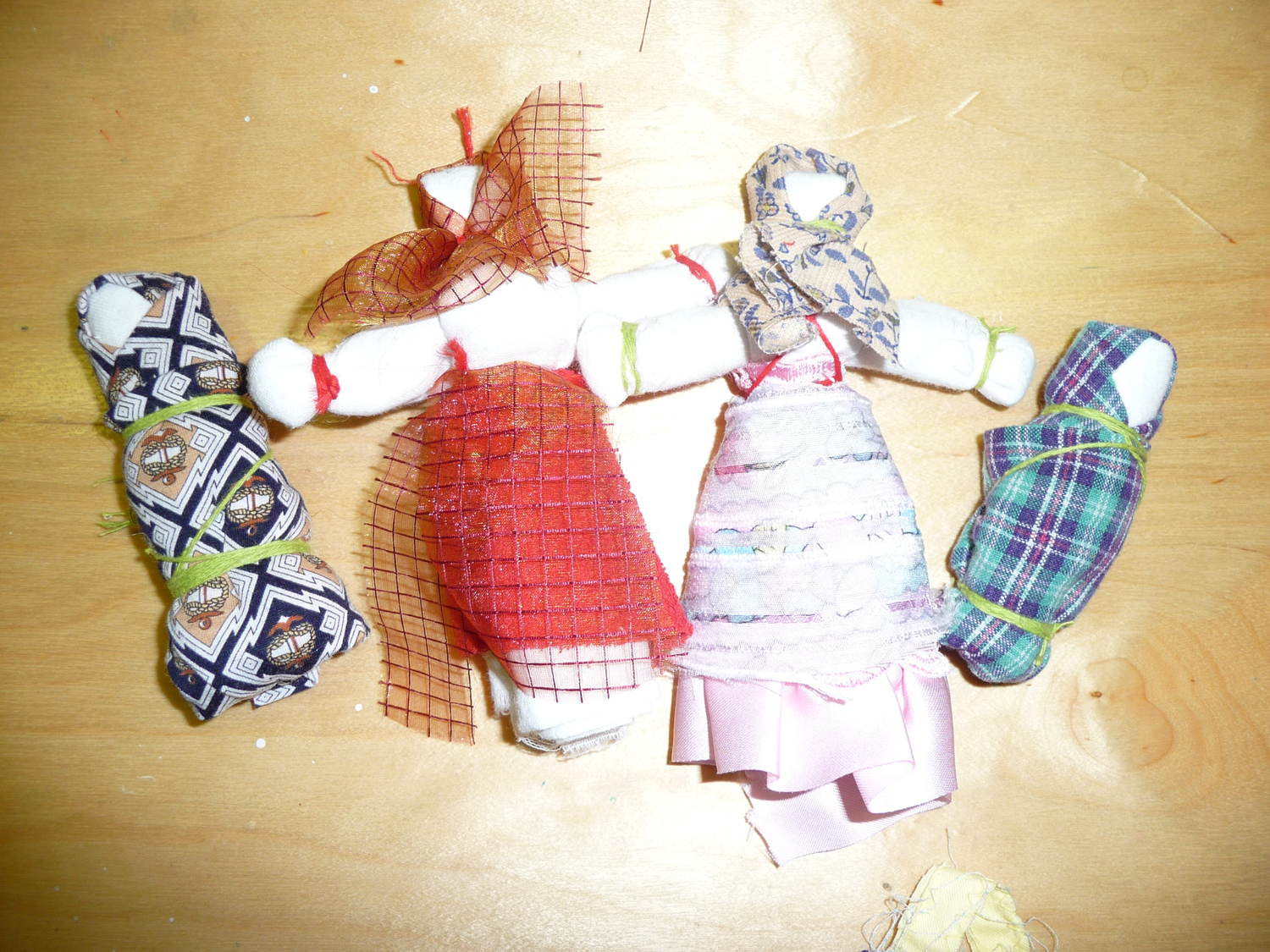 Свадебные куклы-«неразлучники»
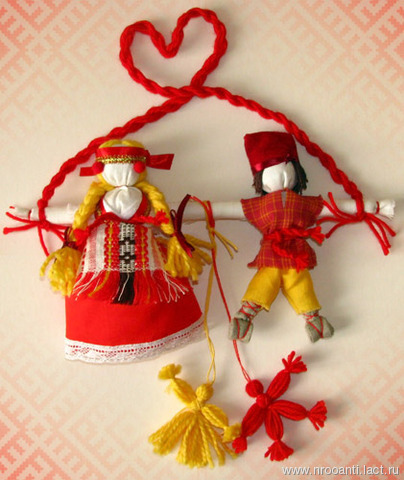 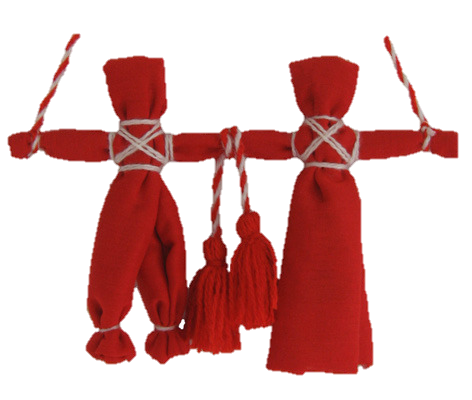 Крупеничка (Зернушка)
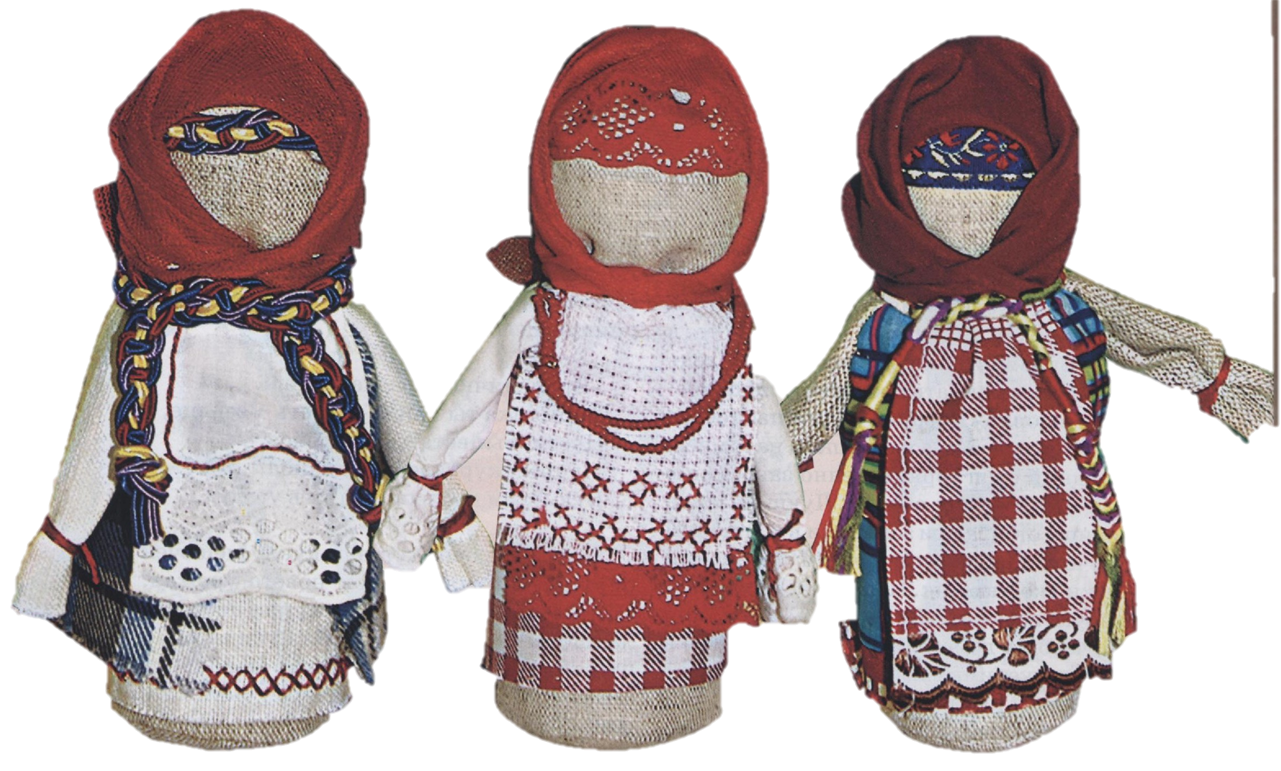 Птица счастья
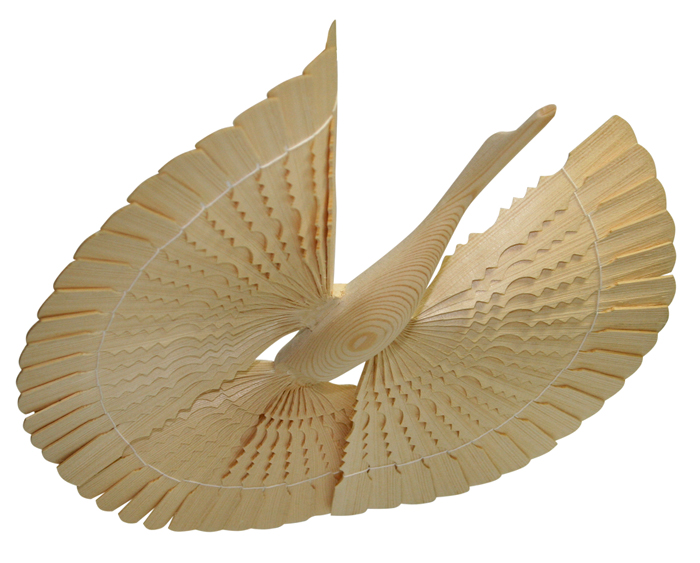 Домашние обереги
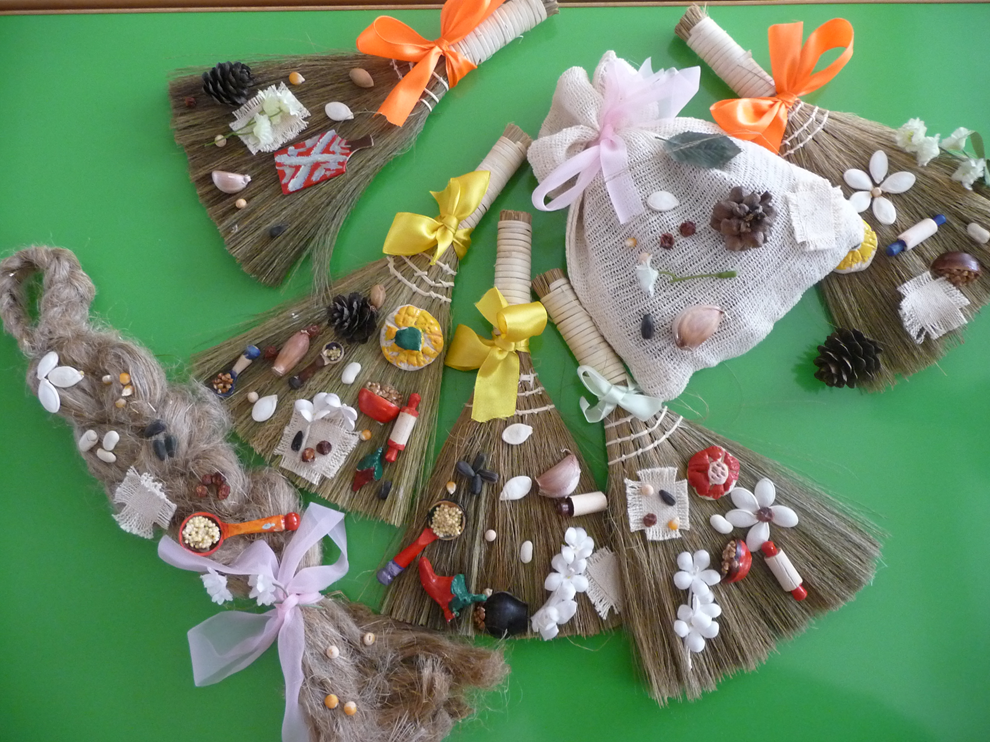 Гостей мы сегодня у нас привечали,
О всех оберегах мы им рассказали:
Для дома, любви, для удачи и счастья,
О том, как себя уберечь от несчастий.
 
От всякого лиха чеснок пригодится.
Для дружной семейки горошек годится.
А шишки, конечно же, для долголетья,
А вот кукуруза – здоровые дети.
 
Зерно для достатка, для женщин – рябина.
А веник, чтоб не было зла и в помине.
Так будьте здоровы, богато живите
И в гости еще к нам не раз приходите!
					 			М. Кретова
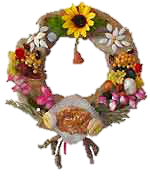 Презентацию подготовила М.А. Кретова, 
педагог-психолог, педагог дополнительного образования,
«ЦРР – детский сад №1039»,
Восточный округ, Москва